2014/6/18
ROOT Tutorial
1
ROOT チュートリアル
2014年度

河野能知
2014/6/18
ROOT Tutorial
2
ROOTとは
ROOT
素粒子や原子核実験分野のデータ解析の標準的ソフトウェア
http://root.cern.ch
主な機能
ヒストグラム、ツリー、2次元グラフ、フィット
大量データの保存、解析に対応（数TBまではOK）、
用意されていない機能は自分でコードを書くことで自由に拡張可能
統計ツール
3D表示、GUIツール
2014/6/18
ROOT Tutorial
3
Tutorial 1: ヒストグラム
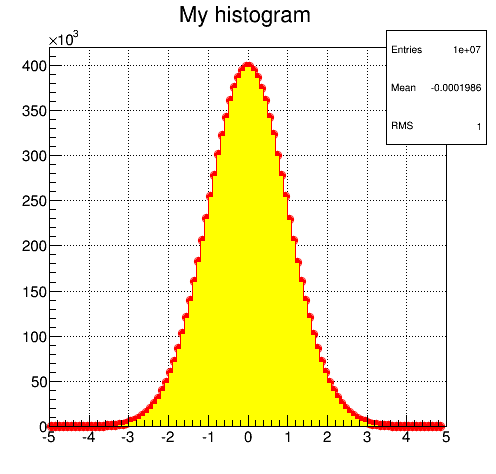 2014/6/18
ROOT Tutorial
4
ROOTオブジェクトについて
TObject
TH1F* h = new TH1F(”hist1”, 
                                    “Some title”, 
                                    10, 0.0, 1.0);
区間[0,1]を10個のビンに分けたヒストグラム
h：　ヒストグラム型のオブジェクトを指すC++変数名
“hist1”：　ROOT内部で使用するオブジェクトの識別名
“Some title”：　タイトル。なくても良い
TDirectory
TGraph
TH1
TFile
TH1F
………...
ROOTのクラスは全てTObjectクラスから派生する
全てのクラスに共通の操作はTObjectで定義
http://root.cern.ch/root/html534/ClassIndex.html
全てのオブジェクトは識別名（name）を持っている
ファイル入出力（TFileクラスを使用）
2014/6/18
ROOT Tutorial
5
オブジェクトのファイルへの読み書き
histExample2.Cでオブジェクトの書き出し
TObject::Write()
事前にTFileを開いておく必要あり
histExample3.Cでファイルからの読み込み
TFile::Get(“識別名”)
TFile* f = TFile::Open(“a.root”, “RECREATE”);
TH1F* h = new TH1F(“hist1”, “”, 10, 0.0, 1.0);
h->Write(); // ヒストグラムをファイルに書き込む
f->Write(); // ファイルをディスクに保存
f->Close(); // ファイルを閉じる。この時、ヒストグラムも解放される
…….

TFile* f = TFile::Open(“a.root”, “READ”); // ファイルを開く
TObject* obj = f->Get(“hist1”);

TH1F* h2 = dynamic_cast<TH1F*>(obj); // TObject*  TH1F*へ型変換
// 保存した時と同じ識別名を指定。この時オブジェクトの型はまだわからない
2014/6/18
ROOT Tutorial
6
Tutorial 1：　ヒストグラムの操作
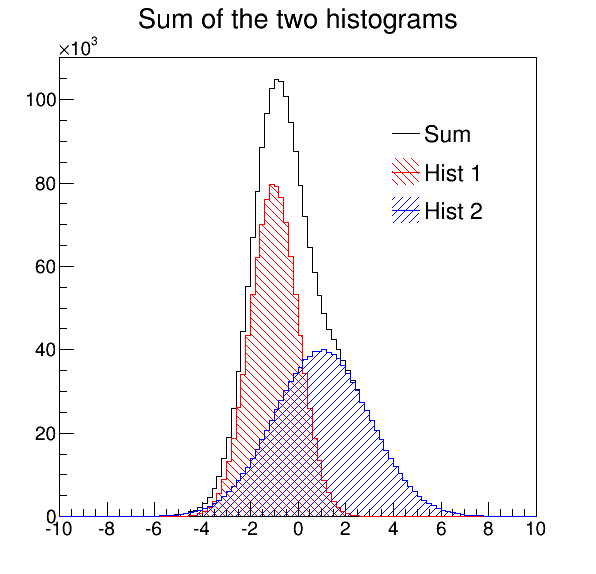 2014/6/18
ROOT Tutorial
7
Tutorial 2：　データのフィット
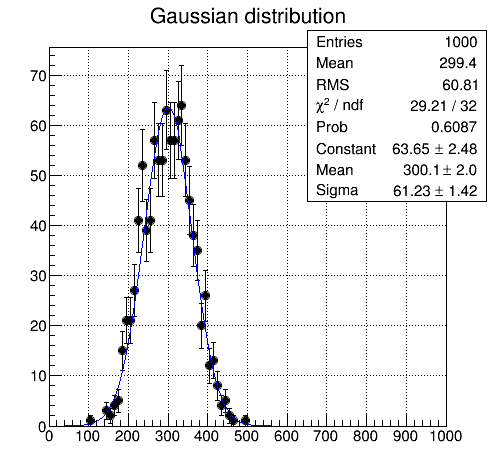 fitExample1.C
ヒストグラムをフィットして、結果を表示
2014/6/18
ROOT Tutorial
8
Tutorial 2：　データのフィット
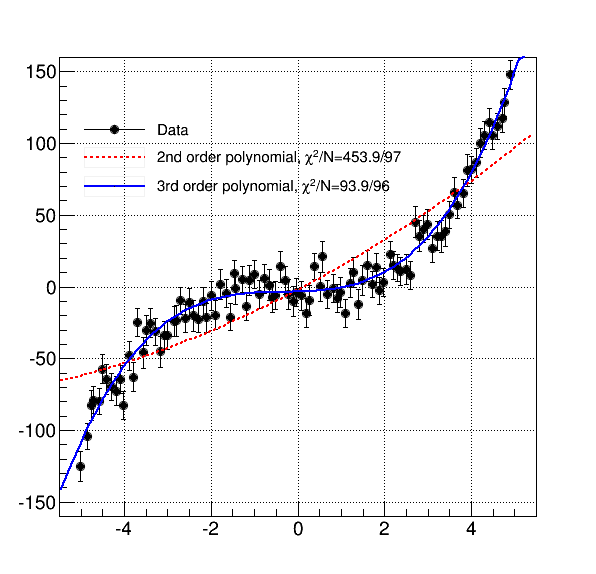 2014/6/18
ROOT Tutorial
9
TTree
このような表で表される
これを実装したのが、ROOTの
TTreeと呼ばれるクラス

昔はN-tupleと呼ばれていた。
tupleというのは、（a, b, c, …）のように変数の組みのこと
2014/6/18
ROOT Tutorial
10
素粒子反応データ（シミュレーション）
2014/6/18
ROOT Tutorial
11
陽子・陽子散乱データの解析
様々な終状態Xが起こり得る
2014/6/18
ROOT Tutorial
12
MCシミュレーション
bクォーク、反bクォーク対生成
ファイル：
/nfs/space1/tkohno/work/Pheonomenology/data/tut_bb_01.root ～tut_bb_10.root
2014/6/18
ROOT Tutorial
13
MCシミュレーションにおける粒子の情報
シミュレーションに特有の情報
2014/6/18
ROOT Tutorial
14
TTreeを使ってみる
TTree::Draw<変数名>”, “<データ選択条件>”, “<描画オプション>”)
1次元の分布、2次元分布（相関）
条件を課してデータを選択
結果をヒストグラムやグラフに保存

TTree　～　各行が1つの事象に対応する大きな表
全ての事象から、特定の変数を取り出すことを効率的に行える
様々な分布を簡単に作ることができる
2014/6/18
ROOT Tutorial
15
もっと複雑な解析
RootTutorial4
pl_particles.C
pl_muons.C
2014/6/18
ROOT Tutorial
16
見た目を良くする
TCanvas: 描画するためのウィンドウ
TPad: 実際に描画する領域（TCanvas自体もPad）
ウィンドウ内に複数の絵を表示させたい時は、canvas->Divide(n, m)。
その後、canvas->cd(1)等で分割された各Padへ移動して描画できる

描画オプション
点、線、塗りつぶしの色、スタイル等を指定
詳しくはTAttMarker, TAttLine, TAttFill参照

全体のスタイル（gStyleを使用）
描画領域の位置、マージン、軸ラベルの大きさ等

Padに対して
軸の対数・線形表示、グリッド線、マージン等
2014/6/18
ROOT Tutorial
17
Backup slides
2014/6/18
ROOT Tutorial
18
Tutorial 3：　TTreeを作ってみる
通常は、1事象分のデータを1行に保存するが、まずは以前やったボールの運動のデータを扱う
時間ステップ毎にstd::vector<Ball>型のデータを各行に保存する
実際には少しデータを追加
手順
C++で使っていたデータを用意
メモリ上のアドレスをTTreeに登録する。TTree::Branch()
TTree::Fill()を呼ぶ度に、メモリ上のデータがTTreeに追加されていく。行が増える
複雑なデータ構造を持つデータも保存可能
詳しくは、http://root.cern.ch/root/html534/TTree.html参照